Spending time with friends
Gustar-type verbs
Indirect object pronouns ‘le’ and ‘les’
Y9 Spanish
Term 3.2 – Week 1 – Lesson 61
Amanda Izquierdo, Louise CarusoArtwork: Mark Davies

Date updated: 09/05/22
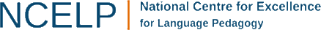 [Speaker Notes: Artwork by Mark Davies. All additional pictures selected are available under a Creative Commons license, no attribution required.
With thanks to Rachel Hawkes for her input on the lesson material and Blanca Román for native teacher feedback.

Learning outcomes (lesson 1):
Consolidation of spelling change in the 1st person singular, verbs ending in –cer and –ir to –zco.
Consolidatin of gustar-type verbs (including in two-verb constructions) in object-first sentences.
Consolidation of regular –ar verbs 3rd person singular (-a) and plural (-an).
Consolidation of indirect object pronouns ‘le’ and ‘les’.
Word frequency (1 is the most frequent word in Spanish): 
revision 12/14 (words used: 61, 29 from Y7, 32 from Y8): necesitar (276); usar [317]; entiendo [229]; dar [42]; doy [42]; das [42]; pasar [68]; hacer [26]; deber [71]; debo [71]; debes [71]; vida [85]; empiezo [175]; tema [240]; pierdo [195]; enseñar [610]; crecer [560]; desparecer [655]; dejar [86]; crear [239]; conozco [128]; olvidar [415]; cuidar [751]; comenzar [234]; llorar [630]; ofrezco [351]; historia [186]; nuestro [77]; nuestra [77]; mundo [123]; día [65]; perdida [1899]; electrónico [1619]; electrónica [1619]; pena [743]; agua [1162]; carne [860]; nunca [158]; alto [231]; alta [231]; basura [2479]; material [689]; verde [812]; a [8]; quizás [345]; cambio [319]; esfuerzo [601]; ejemplo [187]; verdad [176]; último [188]; última [189]; fin [182]; vergüenza [1979]; evitar [495]; planta (768]; importante [7]; tarde [457]; cantidad [459]; fuego [884] guardar [687]; te [48]; como [20]

Source: Davies, M. & Davies, K. (2018). A frequency dictionary of Spanish: Core vocabulary for learners (2nd ed.). Routledge: London

The frequency rankings for words that occur in this PowerPoint which have been previously introduced in NCELP resources are given in the NCELP SOW and in the resources that first introduced and formally re-visited those words. 
For any other words that occur incidentally in this PowerPoint, frequency rankings will be provided in the notes field wherever possible.]
Fonética
escuchar / escribir
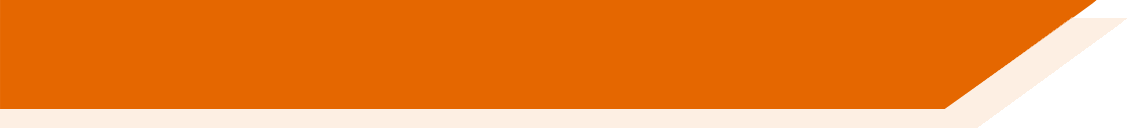 As you know, the ending for the first person singular in verbs ending in –cer and –cir changes to –zco.
conduzco
conducir
conducir
conduc
zco
Daniel y Lucía hablan de videojuegos. Escucha las frases y escribe los verbos. 
¿Cuál es la forma en infinitivo?
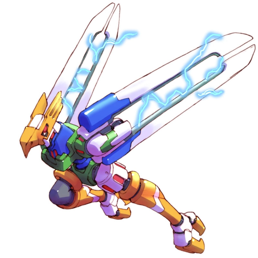 1
Conocer
Conozco >
Traducir
Traduzco >
2
Conducir
Aparezco >
Aparecer
Conduzco >
3
Ofrezco >
Desaparezco >
Ofrecer
Desaparecer
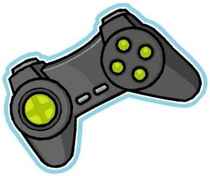 4
Reducir
Reduzco >
[Speaker Notes: [1/2]
Timing: 5 minutes

Aim: to practise recognition of spelling change ‘-zco’ in the 1st person singular in verbs ending in –cer and –cir.

Procedure:
Students listen to each phrase and write the verb or verbs they hear in the first person. Then, they also try to write the infinitve form of each verb.
On the next slide, students try to say the meaning of each phrase.
Show the answers one bye one.

Transcript:
Conozco muchos videojuegos en inglés y a veces los traduzco.
En este juego aparezco con un coche rojo y conduzco muy rápido.
En esta parte ofrezco oro a los dioses y después desaparezco.
Los fines de semana reduzco el tiempo de juego.]
Fonética
escuchar / escribir
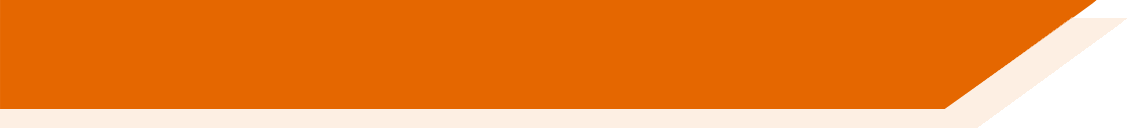 ¿Cómo son las frases en inglés?
Conozco muchos videojuegos en inglés y a veces los traduzco.
1
I know many videogames in English and sometimes I translate them.
En este juego aparezco con un coche rojo y conduzco muy rápido.
2
In this game I show up with a red car and I drive very fast.
En esta parte ofrezco oro a los dioses y después desaparezco.
3
In this part I offer gold to the gods and then I disappear.
Los fines de semana reduzco el tiempo de juego.
4
On the weekends I reduce my game time.
[Speaker Notes: [2/2]]
Vocabulario
escuchar / hablar
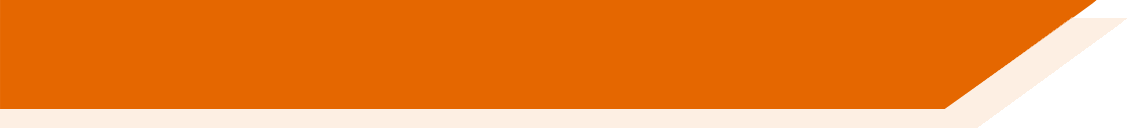 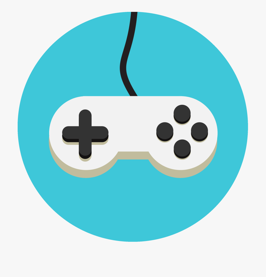 ¡Vamos a jugar a un juego! El tema es el medioambiente. 
Debes elegir las palabras correctas para cruzar el río.
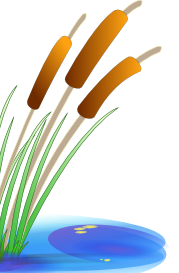 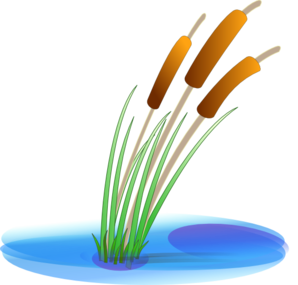 1
5
6
2
3
4
7
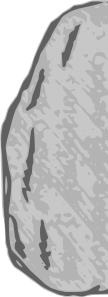 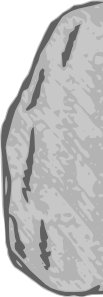 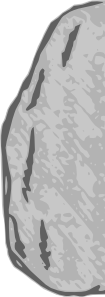 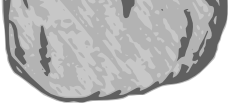 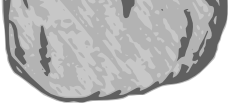 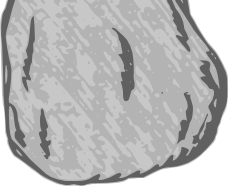 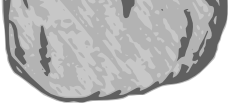 fuego
cambio
crear
planta
llorar
verdad
desaparecer
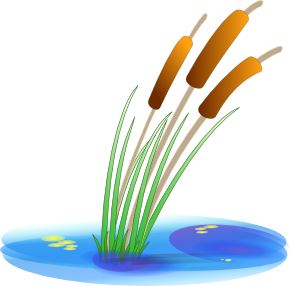 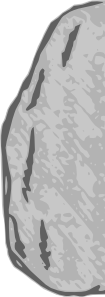 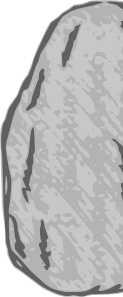 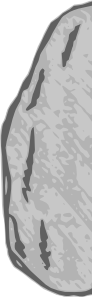 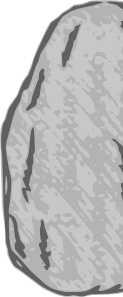 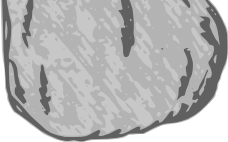 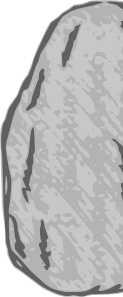 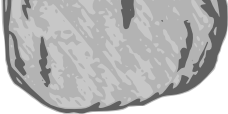 crecer
llover
fin
carne
olvidar
pena
planeta
[Speaker Notes: Timing: 5 minutes

Aim: to practise receptive recall of words from this week’s revisited set of Y7 and Y8 vocabulary.

Procedure:
Click numbers to hear audio. 
Students pick which word on a rock is the most logical option to finish the sentence.
Click on the rock to find out if the answer is right or wrong (wrong answers fall into the water).

Transcript:
Otra palabra para nuestro mundo es...
Cuando veo basura en las calles me da...
Si no cuidamos nuestros bosques van a...
Las flores y los árboles necesitan agua para...
Para mejorar la situación es importante hacer un...
Los científicos recomiendan reducir el consumo de...
El cielo está oscuro, creo que va a...]
Saying who is affected by an actionIndirect object pronouns ‘le’ and ‘les’
gramática
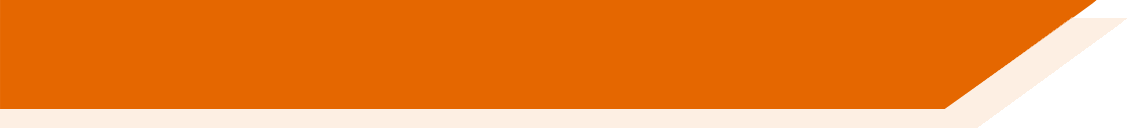 Remember, object pronouns (e.g., him) indicate the person or thing that is affected by the verb.
le
To refer to one person or thing indirectly affected by an action, use ___.
Le envía un correo electrónico.
S/he sends him/her/it an email.
S/he sends an email to him/to her/to it.
If more than one person or thing is indirectly affected, use ___.
les
S/he sends them an email.
Les envía un correo electrónico.
S/he sends an email to them.
‘Les’ can refer to all male, all female or mixed groups.
In Spanish, these pronouns go before / after the verb.
[Speaker Notes: Timing: 2 minutes

Aim: to recap the use of indirect object pronouns ‘le’ and ‘les’.

Procedure:
Go through the grammar explanation with students, revealing each new sentence on a mouse click.
It may be useful here to ask students for the direct object (un correo electrónico) and indirect object (him/them) to clarify the difference between these terms. Both have been previously taught.
Teachers might also elicit the alternative English translations: ‘They send an email to him/her/it.’ and ‘They send an email to them’.]
Lucía habla sobre Daniel y sus amigos cuando juegan a videojuegos en casa. Lee y completa la tabla:
leer
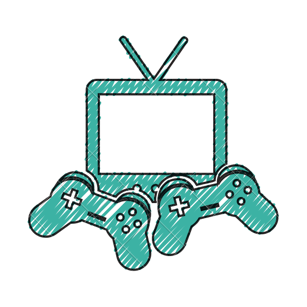 Cuando juega a videojuegos con sus amigos, primero les prepara un personaje y después les da un mapa...
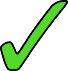 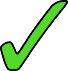 ... Entonces le organiza una batalla y les enseña cómo jugar.
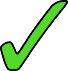 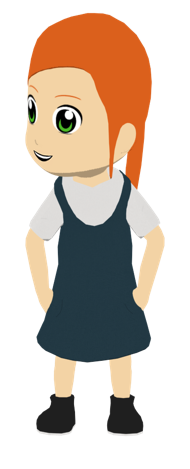 ¡A veces le graba un vídeo! También les pasa fotos de los mejores momentos.
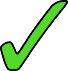 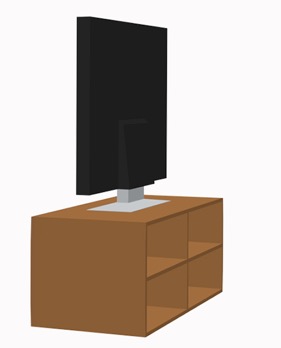 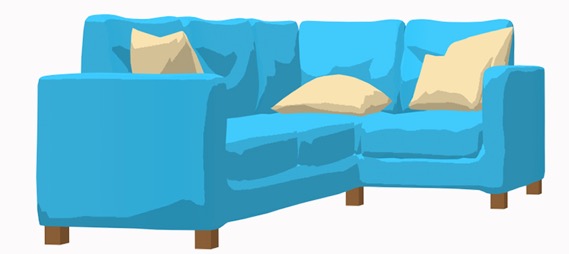 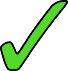 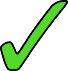 Al final les anuncia el ganador* y le da un premio.
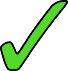 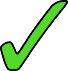 *ganador = winner
[Speaker Notes: Timing: 7 minutes

Aim: to identify who is affected by the verb, one person (‘le’) or more than one person (‘les’).

Procedure:
1. Students read the speech bubbles. 
2. Then, students read each statement in English and decide whether it’s true (‘V’) or false (’F’).
3. Click to bring up the answers.

Frequency of unknown vocabulary:
ganador [3135]]
Verbs commonly used with indirect object pronouns
gramática
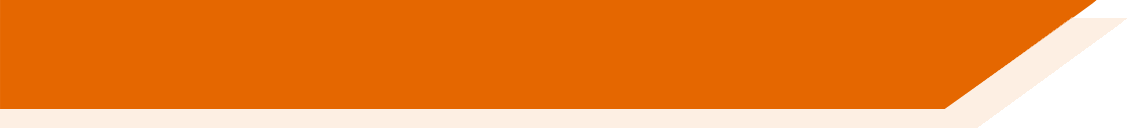 As you know, some verbs in Spanish are very commonly used with an indirect object pronoun because they show an effect on someone/something.
‘Animar’ (to cheer up, to encourage) is one of these.
Le
la música.
anima
The music cheers him/her/it up.
it is encouraging
the music.
literally:
to him/her/it
Les
la historia.
anima
The story cheers them up.
the story.
to them
literally:
it is encouraging
Remember: ‘le’ is used for one person ‘les’ for two or more people. ‘Les’ can refer to all male, all female or mixed groups.
You can also start the sentence with the subject:
La historia les anima.
[Speaker Notes: Timing: 2 minutes

Aim: 
to recap verbs that commonly use indirect object pronouns.
to recap the use of indirect object pronouns ‘le’ and ‘les’.

Procedure:
Go through the grammar explanation with students, revealing each new sentence on a mouse click.
Elicit the English translations for the Spanish examples.]
Describing one vs more than one thing-AR verbs in 3rd person
gramática
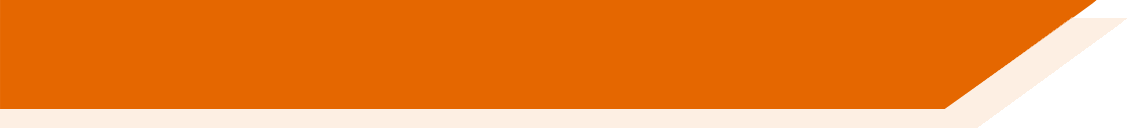 Remember: sometimes the subject is singular (e.g. ‘it’). Sometimes it is plural (‘they’).
-a
To refer to ‘it’ with a present tense –ar verb, use the verb ending ______.
-an
To refer to ‘they’ with a present tense –ar verb, use the verb ending _____.
Compare:
The game is delightful to them. (They love the game.)
Les encanta el juego.
The games are delightful to him/her/it.
(S/he or it loves (the) games.)
Le encantan los juegos.
As you know, verbs like ‘encantar’ are very often used with an indirect object pronoun. Which other verbs are used in this way?
[Speaker Notes: Timing: 1 minute

Aim: to recap the rules on the use of the –a vs –an endings for singular vs plural subjects.

Procedure:
Go through the grammar explanation with students, revealing each new sentence on a mouse click.
Elicit the English translations for the Spanish examples.
After revealing the final callout, see if students can remember any of the other verbs that are used in this way. These include: gustar, encantar, alegrar, importar, molestar, preocupar, interesar, animar.]
In cases where it’s not clear who is being talked about, you can add ‘A + name’ at the start of the sentence to make it clear: 
- A Daniel le encantan… 
- A Lucía y Daniel les encanta…
leer
Lee estas frases. ¿Es a Lucía o a Lucía y Daniel? ¿Cuál es la opción correcta?
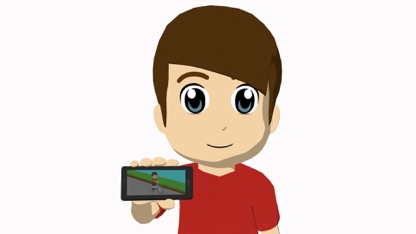 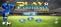 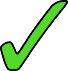 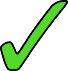 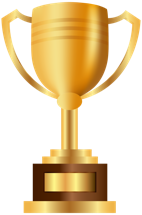 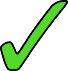 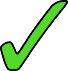 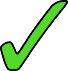 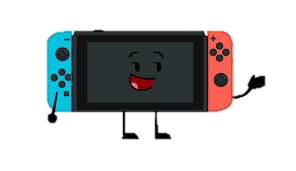 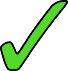 [Speaker Notes: Timing: 7 minutes

Aim: 
to practise the use indirect object pronouns ‘le’ and ‘les.
to practise the use of the –a vs –an endings for singular vs plural subjects in gustar-type verbs.

Procedure:
Students read the beginning of each phrase and decide whether it refers to one person (‘A Lucía’) or two people (‘A Lucía y Daniel’).
Then, students choose the correct continuation for each sentence, paying attention to the verb ending.
Finally, students can be encouraged to say the meaning of each sentence in English. 

Notes:
1. There is a call out at the beginning explaining that we can use “A” + a proper noun at the start of a sentence to clarify who is being talked about.]
Saying how things make people feelVerbs like gustar
gramática
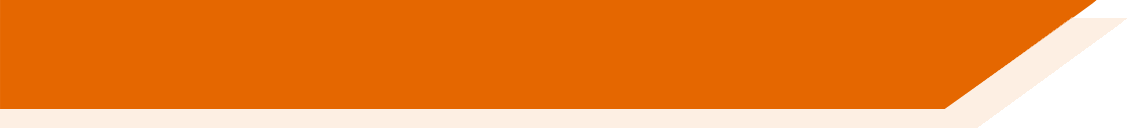 Remember that in Spanish an infinitive can be used as the subject in a sentence.
Pasar tiempo con amigos es genial.
Spending time with friends is great.
You can also do this in sentences with verbs like gustar.
Pasar tiempo con amigos les alegra.
Spending time with friends makes them happy.
Les alegra pasar tiempo con amigos.
Remember, the subject (‘pasar tiempo con amigos’) can either come at the start or the end of the sentence.
Remember, when the infinitive is used as a subject, we refer to it as ‘it’, so must use the (-a) ending for –ar verbs in the present.
Perder le preocupa.
Losing worries him/her/it.
Le preocupa perder.
[Speaker Notes: Timing: 2 minutes

Aim: 
to recap the use of gustar-type verbs in sentences where the infinitive is used as the subject.

Procedure:
Go through the grammar explanation with students, revealing each new sentence on a mouse click.
Elicit the English translations for the Spanish examples.]
escuchar
Hablamos sobre videojuegos. ¿Cómo termina la frase? 
Escucha y marca la opción correcta.
[1/2]
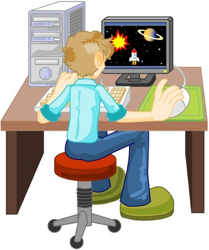 ... resolver los desafíos difíciles.
... los desafíos difíciles.
... los juegos nuevos.
... probar juegos nuevos.
1
5
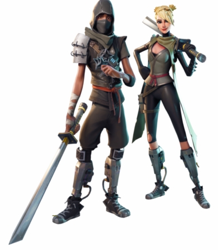 1
5
... los enemigos fuertes.
... pelear contra los enemigos fuertes.
... pasar ratos en el ordenador.
... los ratos en el ordenador.
6
2
6
2
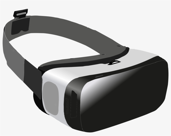 ... participar en las competiciones online.
... las competiciones online.
... las gafas de realidad virtual.
... usar las gafas de realidad virtual.
7
3
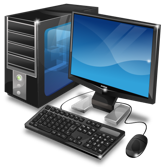 7
3
... llegar a los niveles altos.
 ... los niveles altos.
... soportar los problemas de conexión.
... los problemas de conexión.
8
4
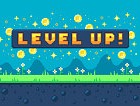 8
4
[Speaker Notes: [1/2]

Timing: 9 minutes

Aim: 
to correctly identify the indirect object pronouns ‘le’ and ‘les’.
to correctly identify the verb ending (–a or –an).
to use this verb ending (–a or –an) to decide how the sentence must continue (with a verb or a plural noun).

Procedure:
Students listen to the beginning of each sentence and decide which is the the correct continuation depending on the verb ending they hear: a verb if they hear ‘-a’ and a plural noun if they hear ‘-an’.
Click to bring up the correct answers one by one.
Click on the beige buttons so students can listen to the full sentences to check their answers.
Click to bring up the answers one by one.
Students can be encouraged to provide oral translations of the sentences. To confirm understanding, see translations below.

Suggested translations:
Daniel and Lucía like new games.
Daniel loves spending time in the computer.
Daniel and Lucía are interested in virtual reality glasses.
Arriving to the high levels encourages Lucía.
Resolving difficult challenges makes Daniel happy.
Fighting against strong enemies worry Daniel and Lucía.
Online competitions matter to Daniel and Lucía.
Putting up with connection problems annoys Lucía.

Notes:
1. In the next slide, students will listen to full sentences including ‘le’ or ‘les. They have to decide if the sentence refers to ‘Daniel’ (‘le’) or ‘Daniel y Lucía (‘les’).

Transcript:
A Daniel y Lucía les gustan... 
A Daniel le encanta...
A Daniel y Lucía les interesan...
A Lucía le anima...
A Daniel le da alegría...
A Daniel y Lucía les preocupa...
A Daniel y Lucía les importan...
A Lucía le molesta... 

Frequency of unknown vocabulary:
virtual [3529]; competición [4738]; conexión [2331] (not glossed as the word is the substantial majority of letters are the same in English and Spanish; they have the same meaning in both languages and any difference in spelling does not impede understanding.)]
escuchar
Hablamos más sobre videojuegos. ¿Es a Daniel o a Daniel y Lucía?
Escucha y marca la opción correcta.
[2/2]
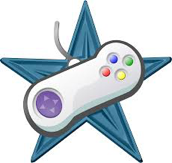 ¿Cómo es en inglés?
A Daniel y Lucía
A Daniel
Watching war scenes scare him.
1
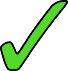 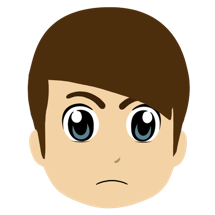 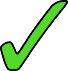 Losing embarrases them.
2
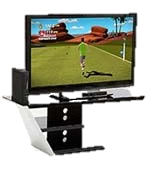 He likes sport games.
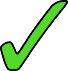 3
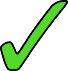 Bad players make them angry.
4
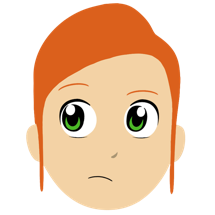 Long battles make them sleepy.
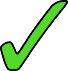 5
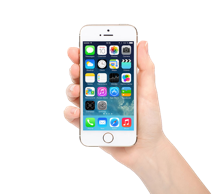 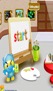 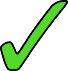 He loves playing in the phone.
6
[Speaker Notes: [2/2]

Procedure:
Students listen to each sentence and decide if it refers to ‘A Daniel’ (‘le’) or ‘A Daniel y Lucía’ (‘les’).
Then, students will translate each sentence orally. They might need to hear the recordings again.
Click to bring up the answers one by one.

Transcript:
Le da miedo ver escenas de guerra.
Perder les da vergüenza.
Le gustan los juegos de deportes.
Les dan rabia los jugadores malos.
Las batallas largas les dan sueño.
Jugar en el móvil le encanta.]
Jugar con amigos.
hablar / escuchar
Estudiante A: Habla en español. Traduce la frase.
Estudiante B: Escucha. Elige la respuesta correcta y habla en español.
Estudiante A: Escucha. Escribe en inglés.
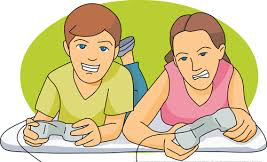 Después, cambia.
Un ejemplo:
Les presta...
... un juego.
Persona B  (contesta):
Persona A  (pregunta):
Which pronoun do you hear, ‘le’ or ‘les’?
Give the corresponding answer in Spanish.
Say the beginning of this sentence in Spanish to your partner.
Write down the answer in English.
To them
To him/her
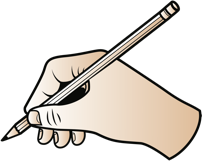 1. He lends them...
1
... his mobile phone.
... a game.
a game.
[Speaker Notes: Timing: 10 minutes

Aim: 
to correctly identify the indirect object pronouns ‘le’ and ‘les’.
to correctly produce the verb ending (–a or –an).

Procedure: 
Person A reads aloud the beginning of a sentence on their prompt card. This will either have ‘le’ or ‘les’. The student also needs to choose the correct verb ending –a or –an. 
Student B listens and decides which is the correct option depending on what they hear.
Student B then says the corresponding answer in Spanish depending on the pronoun being ‘le’ or ‘les’.
Student A listens and translates the rest of the sentence into English and writes this on their card.
Students then swap roles.]
Persona A
Which pronoun do you hear, ‘le’ or ‘les’?
Give the corresponding answer in Spanish.
Say the beginning of this sentence in Spanish to your partner.
Write down the answer in English.
To them
To him/her
1. She sends them...
1
... his virtual reality glasses.
... his favourite game.
2. He records them...
... different characters.
2
... her support.
3. He gives her...
... how to win.
3
... an online map.
4. She organises him...
... a web cam.
... a computer game.
4
5
... a new adventure.
5. He asks them...
... some objectives.
[Speaker Notes: DO NOT DISPLAY DURING ACTIVITY
See accompanying Word doc for printable version.

The answer cards that match Person A’s questions are on the right hand side of the next slide.

Target phrases:
Le envía...
Les graba...
Le da...
Le organiza...
Les pregunta...

Target answers - Persona A to Person B:
Su juego favorito.
Su apoyo.
Cómo ganar.
Una cámara web.
Unos objeticos.]
Persona B
Which pronoun do you hear, ‘le’ or ‘les’?
Give the corresponding answer in Spanish.
Say the beginning of this sentence in Spanish to your partner.
Write down the answer in English.
To them
To him/her
1. He lends her...
1
... a website.
... an email.
2. She offers him...
... a part of the game.
2
... a video.
3. He shows them...
... some golden coins.
3
... a weapon.
... a difficult challenge.
4. She buys them...
... a tennis match.
4
5
... the name of the character.
... how to play.
5. He prepares her...
[Speaker Notes: DO NOT DISPLAY DURING ACTIVITY
See accompanying Word doc for printable version.

The answer cards that match Person B’s questions are on the right hand side of the previous slide.

Target phrases:
Le presta...
Le ofrece...
Les enseña...
Les compra...
Le prepara...

Target answers - Persona A to Person B:
A website.
A part of the game.
A weapon.
A tennis match.
The name of the character.]
Persona A
Persona B
Say the beginning of this sentence in Spanish to your partner.
Say the beginning of this sentence in Spanish to your partner.
Write down the answer in English.
Write down the answer in English.
1. She sends them...
1. He lends her...
his favourite game.
a website.
2. He records them...
2. She offers him...
a part of the game.
her support.
3. He gives her...
3. He shows them...
a weapon.
how to win.
4. She organises him...
4. She buys them...
a webcam.
a tennis match.
5. He asks them...
5. He prepares her...
the name of the character.
some objectives.
[Speaker Notes: DO NOT DISPLAY DURING ACTIVITY
See accompanying Word doc for printable version.

The answer cards that match Person A’s questions are on the right hand side of the next slide.]
Spending time with friends
- Personal ‘a’
- Object vs subject-first word order
Y9 Spanish
Term 3.2 – Week 1 – Lesson 62
Amanda Izquierdo, Louise CarusoArtwork: Mark Davies

Date updated: 09/05/22
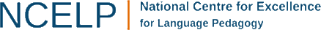 [Speaker Notes: Artwork by Mark Davies. All additional pictures selected are available under a Creative Commons license, no attribution required.
With thanks to Rachel Hawkes for her input on the lesson material and Blanca Román for native teacher feedback.

Learning outcomes (lesson 1):
Consolidation of spelling change in the 1st person singular, verbs ending in –cer and –ir to –zco.
Consolidation of the personal ‘a’
Consolidation of object vs subject-first word order
Consolidation of regular -er verbs 2nd person singular and plural (-es, -éis,-ís) + ‘le’, ‘les’
Word frequency (1 is the most frequent word in Spanish): 
revision 12/14 (words used: 61, 29 from Y7, 32 from Y8): necesitar (276); usar [317]; entiendo [229]; dar [42]; doy [42]; das [42]; pasar [68]; hacer [26]; deber [71]; debo [71]; debes [71]; vida [85]; empiezo [175]; tema [240]; pierdo [195]; enseñar [610]; crecer [560]; desparecer [655]; dejar [86]; crear [239]; conozco [128]; olvidar [415]; cuidar [751]; comenzar [234]; llorar [630]; ofrezco [351]; historia [186]; nuestro [77]; nuestra [77]; mundo [123]; día [65]; perdida [1899]; electrónico [1619]; electrónica [1619]; pena [743]; agua [1162]; carne [860]; nunca [158]; alto [231]; alta [231]; basura [2479]; material [689]; verde [812]; a [8]; quizás [345]; cambio [319]; esfuerzo [601]; ejemplo [187]; verdad [176]; último [188]; última [189]; fin [182]; vergüenza [1979]; evitar [495]; planta (768]; importante [7]; tarde [457]; cantidad [459]; fuego [884] guardar [687]; te [48]; como [20]

Source: Davies, M. & Davies, K. (2018). A frequency dictionary of Spanish: Core vocabulary for learners (2nd ed.). Routledge: London

The frequency rankings for words that occur in this PowerPoint which have been previously introduced in NCELP resources are given in the NCELP SOW and in the resources that first introduced and formally re-visited those words. 
For any other words that occur incidentally in this PowerPoint, frequency rankings will be provided in the notes field wherever possible.]
¿Cómo se dice en español?
escribir
Vocabulario [1/2]
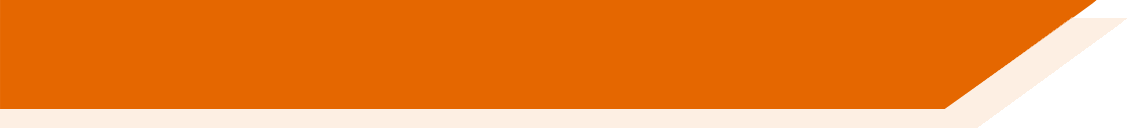 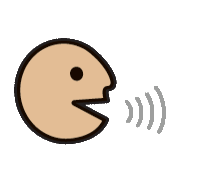 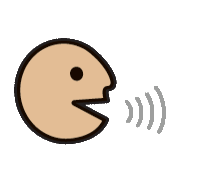 l
e
a
l
t
e
r
i
m
a
o
f
r
c
o
z
e
r
d
e
t
a
g
u
a
r
a
r
d
I offer, I am offering
late
to keep, keeping
material
a
l
c
m
e
n
z
a
r
o
i
a
t
o
s
t
o
r
h
i
a
l
z
o
f
u
e
r
e
s
to start, starting
tall (m)
story
effort
e
l
c
o
p
e
r
ó
n
i
c
t
l
e
e
i
d
r
a
d
d
a
r
g
f
u
e
o
lost (f)
I give, I am giving
fire
electronic (m)
e
l
r
u
s
c
a
m
b
i
o
a
change
to use, using
[Speaker Notes: [1/2]

Timing: 6 minutes

Aim: to practise written production of some of this week’s new and revisited vocabulary.  The first and last letter prompt recall of the word in Spanish.

Procedure:
Give students 4 minutes in pairs to write the Spanish word for the English translation.
Click to reveal the answers sequentially from left to right.]
¿Cómo se dice en español?
escribir
Vocabulario [2/2]
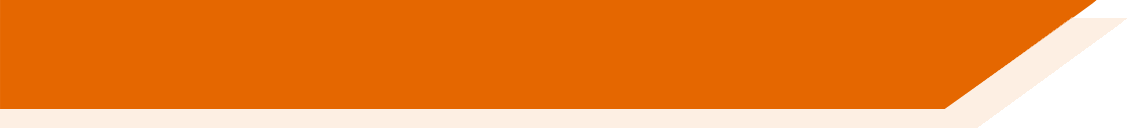 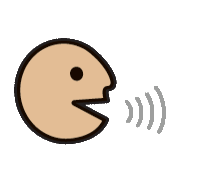 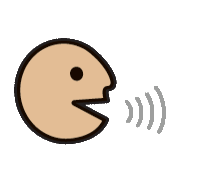 e
l
a
g
u
a
r
d
r
o
f
e
o
c
r
z
m
a
t
e
r
i
a
l
t
r
e
d
a
material
I offer, I am offering
late
to keep, keeping
a
l
c
m
e
n
z
a
r
o
h
i
s
t
o
r
i
a
a
l
t
o
e
s
f
u
e
r
z
o
effort
story
to start, starting
tall (m)
e
l
o
c
i
n
d
a
r
r
ó
g
f
u
e
o
l
e
e
c
t
p
e
i
d
r
a
d
I give, I am giving
lost (f)
electronic (m)
fire
e
l
r
u
s
a
c
a
m
b
i
o
to use, using
change
[Speaker Notes: [1/2]

Procedure:
Partner A turns away from the board.
Partner B asks partner A for the Spanish for the 14 words.  Partner B chooses the order in which to ask.
Encourage use of target language, ‘sí, correcto’, ‘despacio’ ,‘demasiado rápido’, ‘muy bien’, ‘no, otra vez’. 
Partners swap roles and repeat the task.]
Fonética
hablar / escuchar
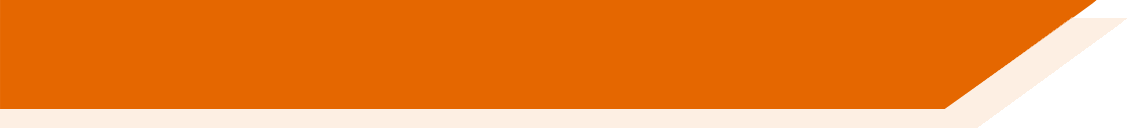 As you know, the ending for the first person singular in verbs ending in –cer and –cir changes to –zco.
producir
producir
produc
zco
produzco
Cada estudiante tiene tres adivinanzas*. Lee tus adivinanzas a tu pareja. ¿Qué es?
¡Atención! Hay una opción falsa.
*Adivinanza = riddle
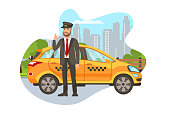 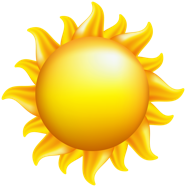 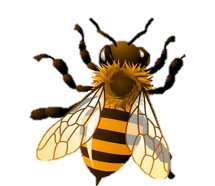 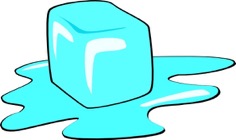 A
D
B
C
[sun]
[bee]
[ice cube]
[taxi driver]
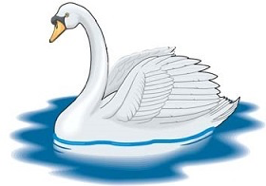 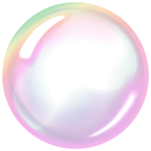 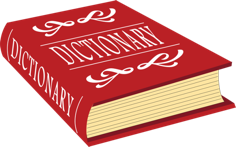 G
E
F
[swan]
[dictionary]
[bubble]
[Speaker Notes: [1/3]
Timing: 5 minutes

Aim: to practise recognition of spelling change ‘-zco’ in the 1st person singular in verbs ending in –cer and –cir.

Procedure:
Each student has 3 riddles including verbs with the spelling change ‘-zco’. Student A reads out each riddle in Spanish and Student B has to guess which is the corresponding letter.
Students swap roles.
Click on slide 3 to bring up the answers one by one.

Notes:
Note that one of the options is a distractor and  does not correspond to any of the riddles.
For lower-achieving students, see the differentiated version including the infinitive verbs. Alternatively, the speaking cards provided can include all the verbs in Spanish. In this case, it will be a pronunciaciation activity with no vocabulary retrieving involved.

Frequency of unknown vocabulary:
adivinanza [>5000]]
hablar / escuchar
Estudiante B
Estudiante A
1. [I am born], después [I grow] y [I grow] y enseguida 
[I disappear].
4. En tu jardín [I appear] y algo rico y dulce [I produce].
5. Todo el día [I drive] y cientos de calles [I know].
2. Estoy muy fresco y [I produce] frío pero con el calor me 
[I reduce].
6. Cuando soy pequeño [I seem] feo, pero soy bonito cuando 
[I grow].
3. Todas las palabras que existen te [I translate] y su definición también te [I offer].
[Speaker Notes: [2/3]

DO NOT SHOW DURING ACTIVITY

Target phrases:
Student A
Nazco, después crezco y crezco, y enseguida desaparezco.
Estoy muy fresco y produzco frío pero con el calor me reduzco. 
Cuando soy pequeño parezco feo, pero soy bonito cuando crezco.

Student B
En tu jardín aparezco y algo rico y dulce produzco.
Todo el día conduzco y miles de calles conozco.
Todas las palabras que existen te traduzco y su definición también te ofrezco.]
hablar / escuchar
Estudiante B
Estudiante A
4. En tu jardín [I appear] y algo rico y dulce [I produce].
1. [I am born], después [I grow] y [I grow] y enseguida 
[I disappear].
to appear = aparecer
to produce = producir
to be born = nacer  to grow = crecer
to disappear = desaparecer
5. Todo el día [I drive] y cientos de calles [I know].
2. Estoy muy fresco y [I produce] frío pero con el calor me 
[I reduce].
to drive = conducir
to know = conocer
to produce = producir  
to reduce = reducir
6. Cuando soy pequeño [I seem] feo, pero soy bonito cuando 
[I grow].
3. Todas las palabras que existen te [I translate] y su definición también te [I offer].
to translate = traducir
to offer = ofrecer
to seem = parecer
to grow = crecer
[Speaker Notes: [2/3] – Alternative version.

DO NOT SHOW DURING ACTIVITY

Target phrases:
Student A
Nazco, después crezco y crezco, y enseguida desaparezco.
Estoy muy fresco y produzco frío pero con el calor me reduzco. 
Cuando soy pequeño parezco feo, pero soy bonito cuando crezco.

Student B
En tu jardín aparezco y algo rico y dulce produzco.
Todo el día conduzco y miles de calles conozco.
Todas las palabras que existen te traduzco y su definición también te ofrezco.]
Estudiante B
Estudiante A
hablar / escuchar
4. En tu jardín  [I appear]  y algo rico y dulce [I produce].
1. [I am born], después [I grow] y [I grow] y enseguida [I disappear].
aparezco
Nazco
crezco
crezco
produzco
desaparezco
2. Estoy muy fresco y [I produce] frío pero con el calor me [I reduce].
produzco
5. Todo el día  [I drive]  
y cientos de calles [I know].
conduzco
reduzco
conozco
3. Todas las palabras que existen te [I translate] y su definición también te [I offer].
6. Cuando soy pequeño  [I seem]   feo, pero soy bonito cuando [I grow].
parezco
traduzco
crezco
ofrezco
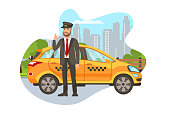 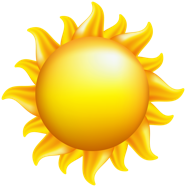 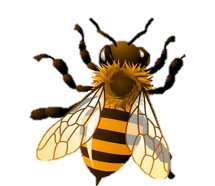 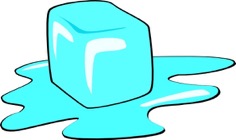 A
D
B
C
[sun]
[bee]
[ice cube]
X
4
2
5
[taxi driver]
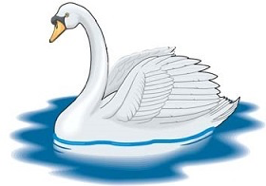 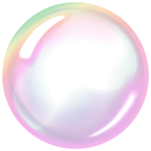 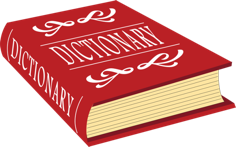 G
E
F
[swan]
[dictionary]
[bubble]
1
3
6
[Speaker Notes: [3/3]

DO NOT SHOW DURING ACTIVITY – Show during feedback]
Saying what you and what you all do-er & -ir verbs in the 2nd person
gramática
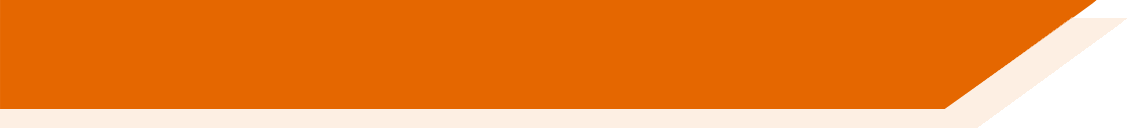 Remember that verb endings change depending on the person we refer to.
-es
To mean ‘you’ with an –er or –ir verb, we say ______.
Haces un esfuerzo.
You make an effort.
-éis
To mean ‘you’ in plural with an –er we say ______.
You (all) grow very fast.
Crecéis muy rápido
-ís
To mean ‘you’ in plural with an –ir we say ______.
Pedís un favor.
You (all) ask a favour.
[Speaker Notes: Timing: 1 minute

Aim: to recap the 2n person verbs endings in present tense for –er and –ir verbs in singular and plural.

Procedure:
Click to bring up explanation and examples.
Elicit the English translations for the Spanish examples.]
Saying who is affected by an actionIndirect object pronouns ‘le’ and ‘les’
gramática
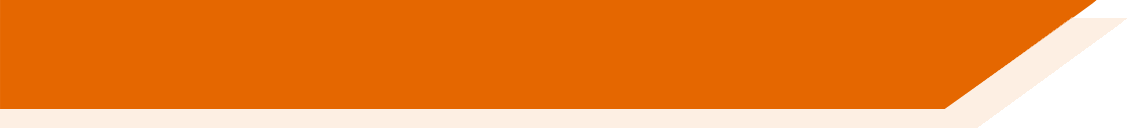 Remember, object pronouns (e.g., him) indicate the person or thing that is affected by the verb.
le
To refer to one person or thing indirectly affected by an action, use ___.
Le ofrecéis agua.
You (all) offer him/her/it water.
If more than one person or thing is indirectly affected, use ___.
les
Les ofrecéis agua.
You (all) offer them water.
‘Les’ can refer to all male, all female or mixed groups.
In Spanish, these pronouns go before / after the verb.
[Speaker Notes: Timing: 2 minutes

Aim: to recap the use of indirect object pronouns ‘le’ and ‘les’.

Procedure:
Go through the grammar explanation with students, revealing each new sentence on a mouse click.
It may be useful here to ask students for the direct object (water) and indirect object (him/them) to clarify the difference between these terms. Both have been previously taught.
Teachers might also elicit the alternative English translations: ‘You (all) offer water to him/her/it.’ and ‘You (all) offer water to them’.]
María de los Ángeles y Jorge Jesús hacen un viaje a España. Ana les da instrucciones a Daniel y Lucía. Lee y completa la tabla.
leer
*maleta = suitcase
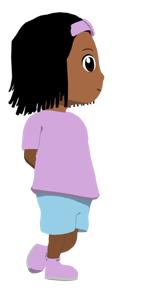 You (all) collect some flowers for her/him.
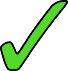 You (all) make them a special dish.
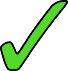 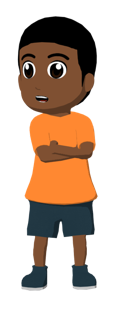 You (all) promise them a visit
to the park.
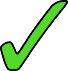 You (all) offer them help with the suitcases.
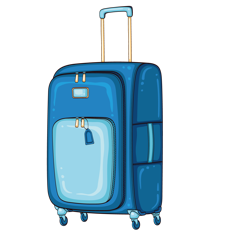 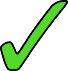 You (all) print some tickets for the football match for him/her.
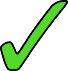 You (all) bring him/her something to eat to the living room.
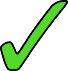 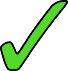 You (all) let them use your bikes.
[Speaker Notes: Timing: 6 minutes

Aim: to identify the indirect object pronouns ‘le’ and ‘les’.

Procedure:
Students read each sentence and decide if it refers to one person (‘a uno’ – ‘le’) or to both (‘a ambos’ – ‘les’).
After deciding who the sentence refers to, students have to translate each sentence into English. This can be done orally.

Frequency of unknown vocabulary:
maleta [4099]]
Saying who is affected by the action:Spanish OVS word order
gramática
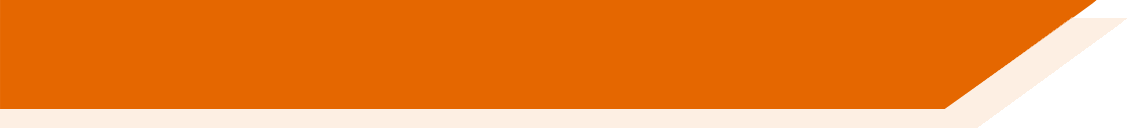 The person (or thing) indirectly affected by an action is the direct / indirect object.
In Spanish, there are two ways to mean the same thing:
Remember:a is used before the object when it is a person or an animal.
Indirect 
OBJECT
SUBJECT
VERB
writes
to the girl
The boy
El chico
escribe
a la chica.
Indirect OBJECT
VERB
SUBJECT
el chico.
le escribe
A la chica
Object-first sentences use le or les (indirect object pronouns) between the object and the verb.
Le is used for one person and les is used for two or more people.
There is no translation for le and les here.
[Speaker Notes: Timing: 1 minute

Aim: to recap the two positions of the object in Spanish (before and after the verb).

Procedure:
Click to bring up each part of the explanation.]
Esperamos el avión
*aeropuerto = airport
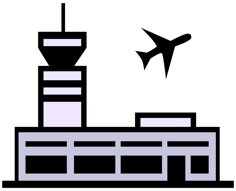 leer
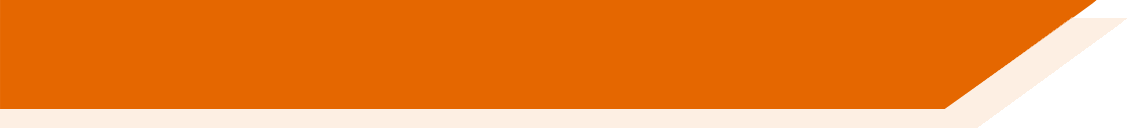 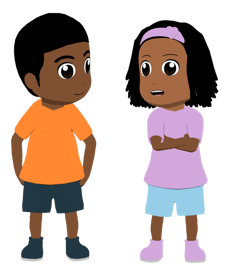 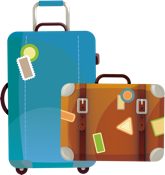 La gente en el aeropuerto* observa a Jorge y María.
¿Quién hace qué? Lee las frases en inglés, ¿son verdaderas o falsas?
The boy offers food to the girl.
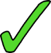 The boy reads the news to the girl.
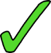 The boy brings a drink to the girl.
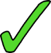 The girl writes a message to the boy.
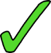 The girl hides the boy’s phone.
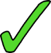 The boy translates some phrases to the girl.
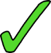 The girl collects the tickets for the boy.
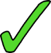 The girl makes a video for the boy.
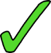 [Speaker Notes: Timing: 7 minutes

Aim: to understand subject and object roles in sentences with SVO and OVS word orders. 

Procedure:
Explain to the task to students. Remind them that the personal ‘a’ always appears before a person or living thing. This is likely to be the main ‘cue’ for them to understand the OVS sentences.
Students read the sentences and decide if the corresponding statement in English is true or false.
Click to reveal the answers.
As part of feedback, remind students again that in object-first (subject-last) sentences ‘le’ and ‘les’ appears before the verb.  

Frequency of unknown vocabulary:
aeropuerto [2492]]
Dentro del avión
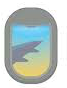 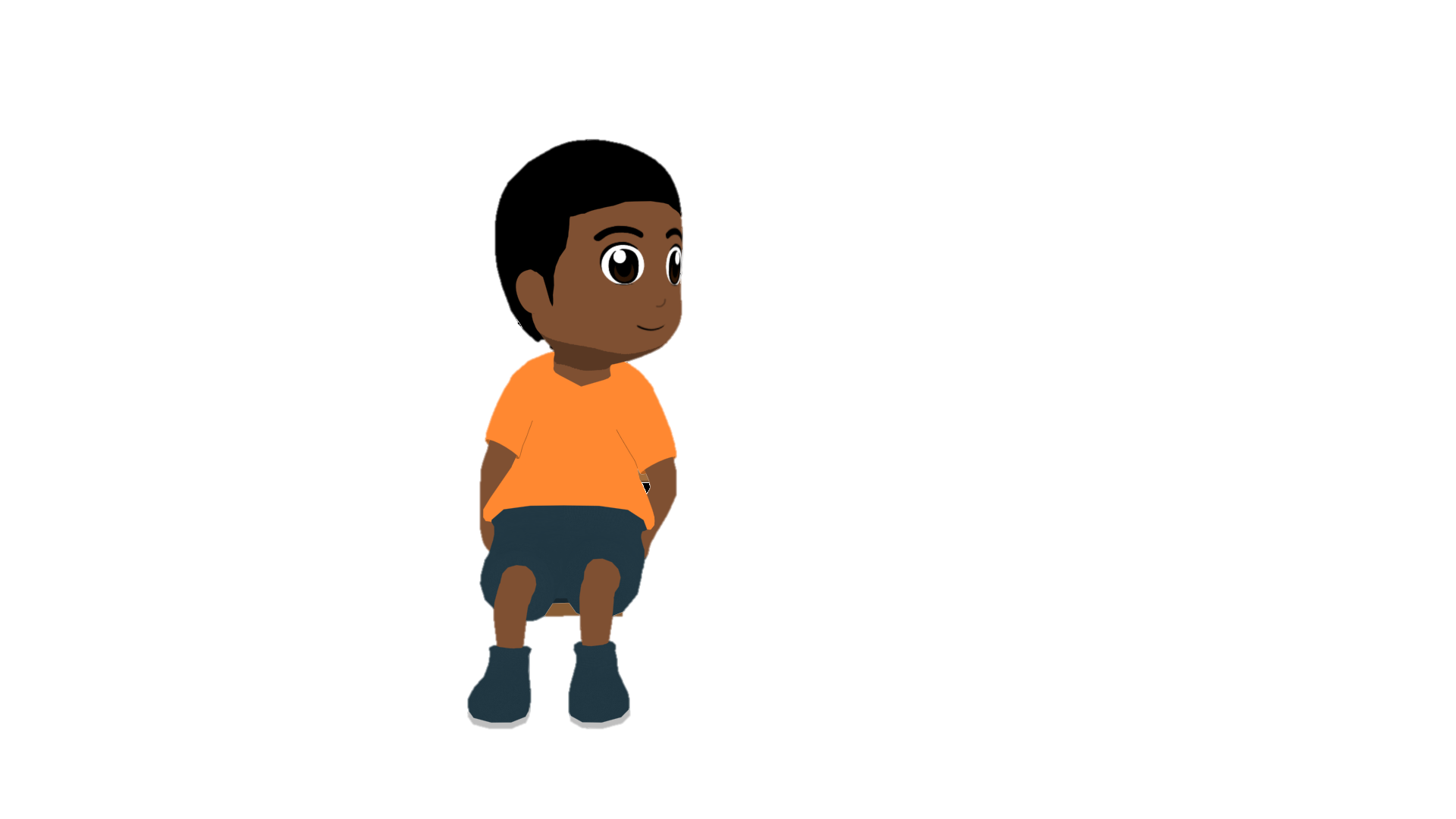 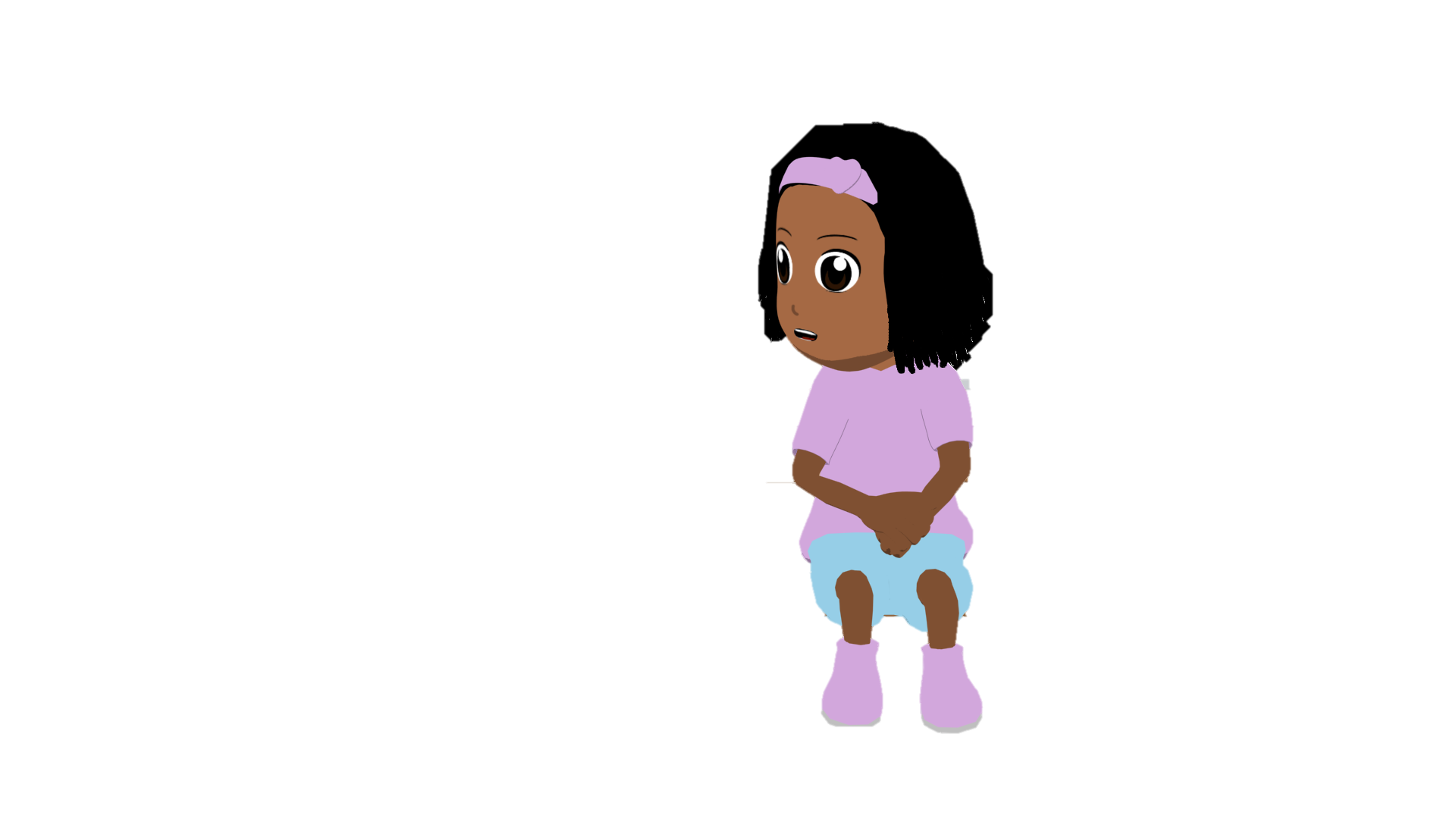 escuchar
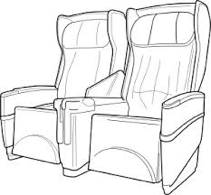 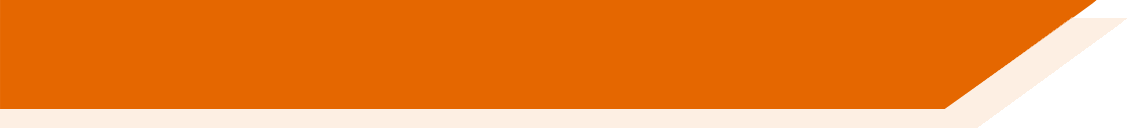 Escucha y después identifica si es María (la chica) o Jorge (el chico).
1
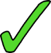 2
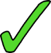 3
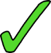 4
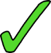 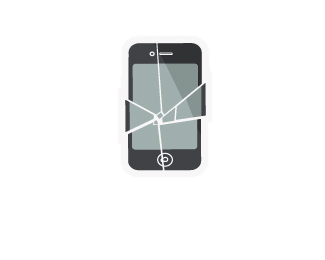 5
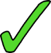 6
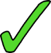 7
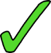 8
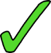 [Speaker Notes: Timing: 6 minutes

Aim: to understand subject and object roles in sentences with SVO and OVS word orders. 

Procedure:
Click the number trigger to play the audio.
Students listen and indicate whether it is the boy or the girl doing the action. They may need several repetitions of some or all of the sentences.
Click to reveal the answers.

Transcript:
A la chica le da dinero el chico.
Al chico le compra comida la chica.
Al chico le quita un dulce la chica.
El chico le pregunta algo a la chica.
La chica le presta el móvil al chico.
A la chica le rompe el móvil el chico.
Al chico le grita la chica. 
El chico le dice “lo siento” a la chica.]
¡María y Jorge llegan a España! Daniel y Lucía les van a buscar al aeropuerto*. Lee y escucha qué hacen:
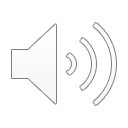 leer / escuchar
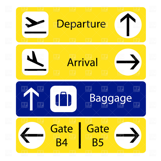 Después de un viaje bastante largo, María y Jorge salen del aeropuerto*. Daniel y Lucía esperan fuera y les hacen gestos:
¡Eh! ¡Estamos aquí! – les gritan.
Entonces corren hacia sus amigos y les dan besos* y abrazos*.
¿Qué tal el viaje? ¿todo bien?
Sí, ¡estupendo! Aunque le debo comprar un móvil nuevo a María... 
¡Es verdad! 
A María le presta un móvil mi madre, no hay problema. ¿Les traéis bebidas cubanas a nuestros abuelos?
Pero hoy en día no les permiten llevar alcohol en el avión , ¿no?
Sí, sí. Mañana les ofrecemos unas botellas. También les hacemos unos platos cubanos. Arroz con pollo, por ejemplo.
¡Qué rico! ¿Y a mi madre le hacéis un plato vegetariano? Ahora no come carne.
¡Claro! Le cocino arroz con verduras. 
Jorge, ¿a mi padre le traes unos puros*, cómo la ultima vez?
Pues sí, ¡pero creo que a tu madre no le parece una buena idea!
*aeropuerto = airport
*beso = kiss
*abrazo = hug
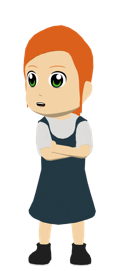 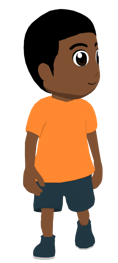 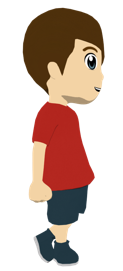 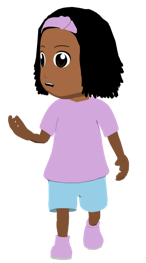 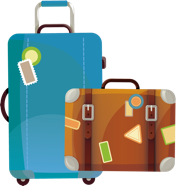 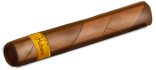 *puro = cigar
Muy típico de Cuba.
2
3
4
1
5
6
7
8
[Speaker Notes: Timing: 8 minutes

Aim:
to improve segmentation ability (the ability to identify boundaries between words).
to understand subject and object roles in SVO and OVS sentences within the text.
to elicit plausible and grammatically correct suggestions for changes to both SVO and OVS sentences within the text.

Procedure:
Give students initial time (c. 1-2 minutes) to read the text for gist.
Play the audio.
To support segmentation, stop the audio and ask students to say:a) the next wordb) the previous word 
In addition, to develop understanding, vocabulary and grammar knowledge, pause at key points and ask students to suggest an alternative word that could replace the next word. The key points will be places where students can choose a different subject or object. Elicit oral translations in English of these sentences, to check understanding of the subject and object roles.
Daniel y Lucía les... (dicen hola; preguntan cómo están...).
Entonces corren hacia sus amigos y les... (ofrecen ayuda; les llaman un taxi...).
A María le... (doy otro móvil, regalo un móvil viejo...)
Pero hoy en día no les... (dejan traer bebidas, permiten beber...)
Sí, sí. Mañana les... (damos unos regalos, ofrecemos unas cosas cubanas...)
¿Y a mi madre le...? (pedís comida, traéis algo...)
Jorge, ¿a mi padre le... (prestas tus libros, permites usar tu cámara...)

Transcript:
Después de un viaje bastante largo, María y Jorge salen del aeropuerto*. Daniel y Lucía esperan fuera y les hacen gestos:
¡Eh! ¡Estamos aquí! – les gritan.
Entonces corren hacia sus amigos y les dan besos* y abrazos*.
¡Estás muy alta, María! ¿Qué tal el viaje? ¿todo bien?
Sí, ¡estupendo! Aunque le debo comprar un móvil nuevo a María... 
¡Es verdad! 
A María le presta un móvil mi madre, no hay problema. ¿Les traéis bebidas cubanas a nuestros abuelos?
Pero hoy en día no les permiten llevar alcohol en el avión , ¿no?
Sí, sí. Mañana les ofrecemos unas botellas. También les hacemos unos platos cubanos. Arroz con pollo, por ejemplo.
¡Qué rico! ¿Y a mi madre le hacéis un plato vegetariano? Ahora no come carne.
¡Claro! Le cocino arroz con verduras. 
Jorge, ¿a mi padre le traes unos puros*, ¿cómo la ultima vez?
Pues sí, ¡pero creo que a tu madre no le parece una buena idea!

Frequency rankings of unknown words (1 is the most common word in Spanish): 
aeropuerto [2492]; beso [1580]; abrazo [2230]; puro [>5000]]
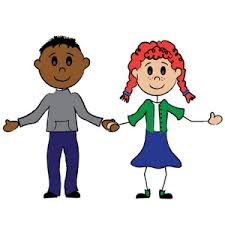 Escribimos frases.
escribir
1. Estudiante A y Estudiante B deben elegir una pareja de personajes para escribir frases:
A) La niña / el niño
B) El periodista / el policía
C) La estudiante / el profesor
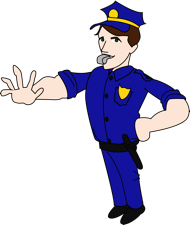 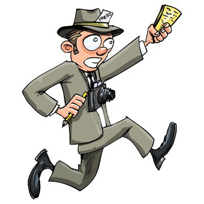 2. Estudiante A y Estudiante B escriben cuatro frases con acciones entre los personajes, como en estos ejemplos:
La niña le ofrece un dulce al niño.
A la niña le vende una revista el niño.
¡Atención! Dos frases deben empezar con ‘A’.
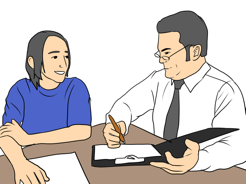 3. Estudiante A lee sus frases y Estudiante B escucha y escribe 
cada frase en inglés. Después, Estudiante A lee sus frases y Estudiante A las escribe en inglés. ¿Las traducciones son correctas?
The boy sells a magazine to the girl.
The girl offers a sweet to the boy.
[Speaker Notes: Timing: 8 minutes

Aim: to practise written production of sentences using both OVS and SVO word order

Procedure:
Explain to students that they have to choose a pair of characters (options A, B and C) to write phrases about them.
Students have to write 4 phrases each about the chosen characters, using the verbs in the table and following the examples.
Then, they have to read out their phrases to each other. Their partner has to write the phrases in English.
Finally, students check their translations by comparing them with the original phrases in Spanish.]
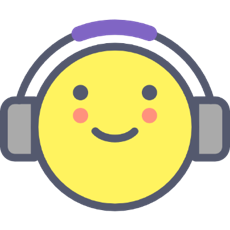 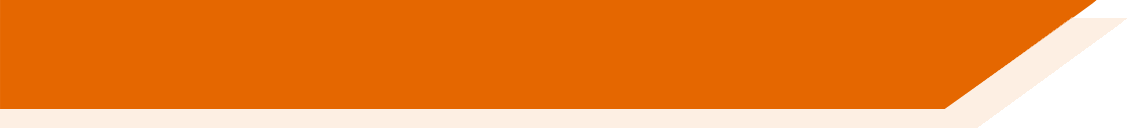 Deberes
Vocabulary Learning Homework (Y9, Term 3.2, Week 2)
Student worksheet
Quizlet link
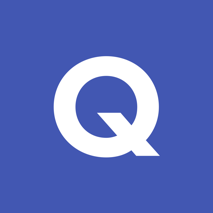 [Speaker Notes: Answers available here: https://resources.ncelp.org/concern/resources/5h73pz23w?locale=en]